Year 4 Autumn Block 3: Measurement, Length & Perimeter
Kilometres
NCLO: Convert between different units of measure (for example, kilometre to metre)
Key vocabulary and questions
km, m
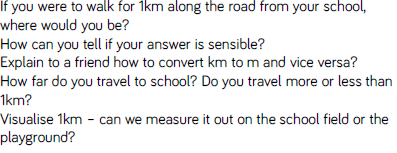 Fluency
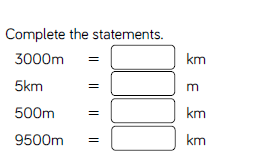 Fluency
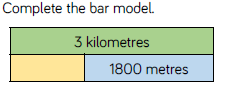 Fluency
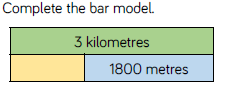 Fluency
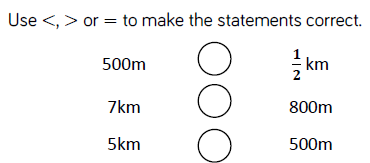 Reasoning and Problem Solving
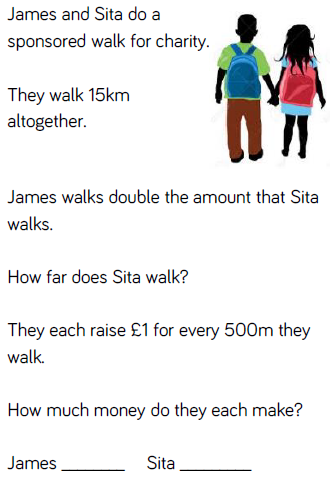 Reasoning and Problem Solving
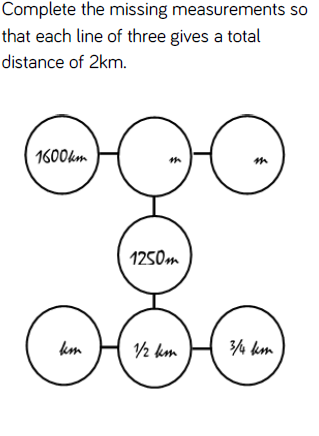 Year 4 Autumn Block 3: Measurement, Length & Perimeter
Perimeter on a grid
NCLO:  Measure and calculate the perimeter of a rectilinear figure (including squares) in centimetres and metres.
Key vocabulary and questions
Centimetres       metres
Perimeter            calculate
Measure
Fluency
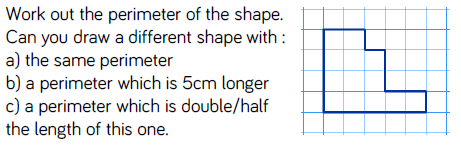 Fluency
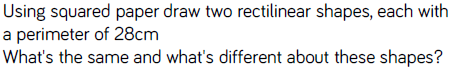 Fluency
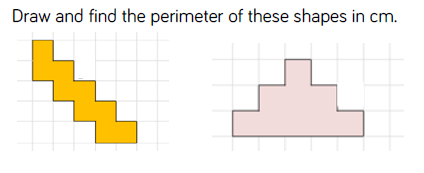 Reasoning and problem solving
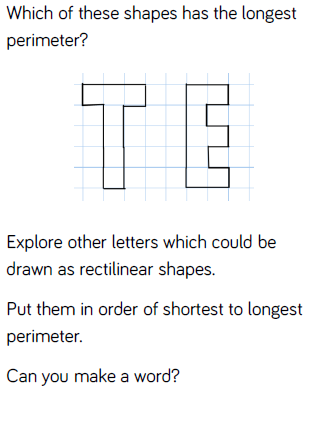 Reasoning and problem solving
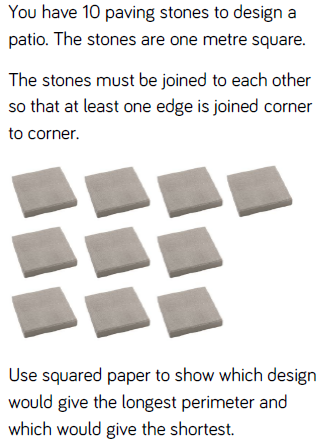 Year 4 Autumn Block 3: Measurement, Length & Perimeter
Perimeter of a rectangle
NCLO:  Measure and calculate the perimeter of a rectilinear figure (including squares) in centimetres and metres.
Key vocabulary and questions
Perimeter, Calculate, Value
Fluency
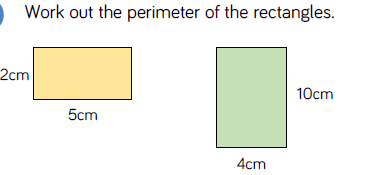 Fluency
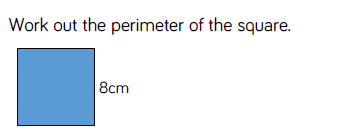 Fluency
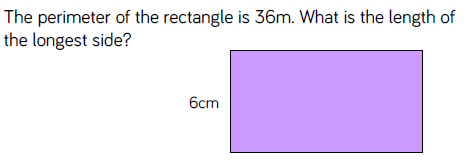 Reasoning and problem solving
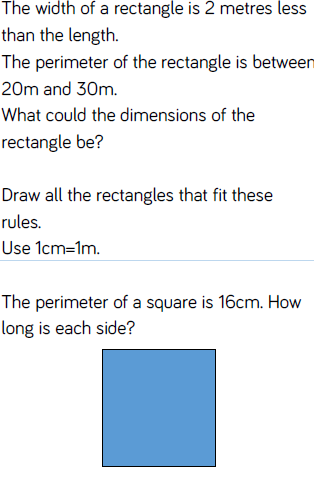 Reasoning and problem solving
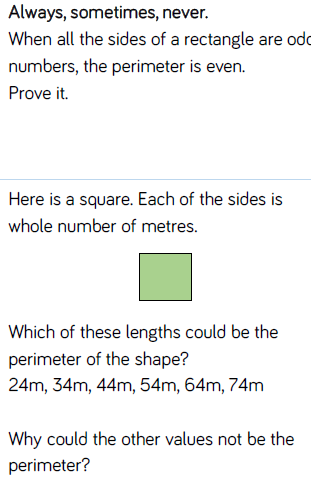 Year 4 Autumn Block 3: Measurement, Length & Perimeter
Perimeter of rectilinear shapes
NCLO:  Measure and calculate the perimeter of a rectilinear figure (including squares) in centimetres and metres.
Key vocabulary and questions
Perimeter, Calculate, Value
Fluency
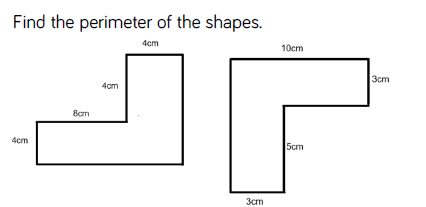 Fluency
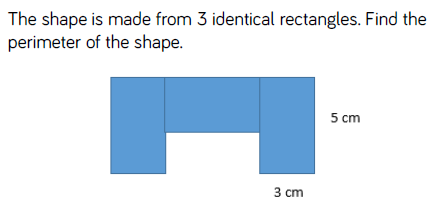 Fluency
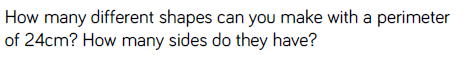 Reasoning and problem solving
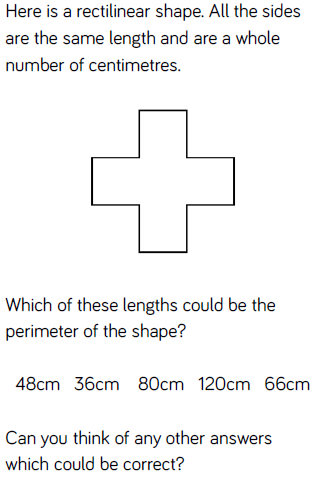 Reasoning and problem solving
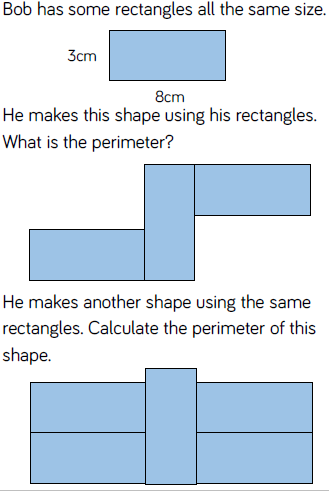